PHY 770 -- Statistical Mechanics
11 AM-12:15 PM & 12:30-1:45 PM  TR Olin 107

Instructor: Natalie Holzwarth (Olin 300)
Course Webpage: http://www.wfu.edu/~natalie/s14phy770
Lecture 7 & 8  --  Appendix A & Chapter  2
Introduction to Probability and Its Role in Statistical Physics

Probability distribution functions
Central limit theorem
Liouville theorem and its quantum equivalent
Relationship between entropy and notions from probability theory
2/6/2014
PHY 770  Spring 2014 -- Lectures 7 & 8
1
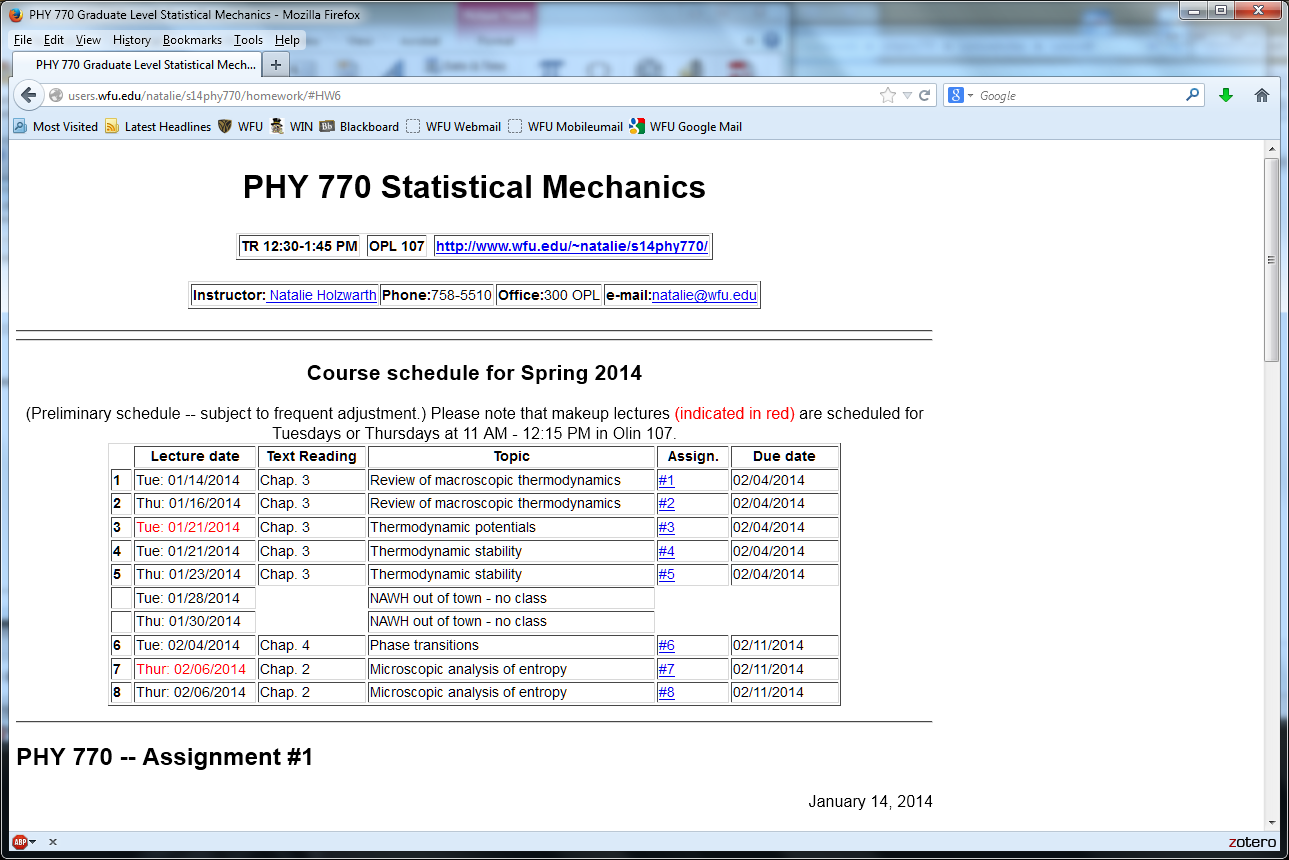 2/6/2014
PHY 770  Spring 2014 -- Lectures 7 & 8
2
Some ideas from probability theory
2/6/2014
PHY 770  Spring 2014 -- Lectures 7 & 8
3
Some ideas from probability theory -- continued
2/6/2014
PHY 770  Spring 2014 -- Lectures 7 & 8
4
Some ideas from probability theory -- continued
2/6/2014
PHY 770  Spring 2014 -- Lectures 7 & 8
5
Some ideas from probability theory -- continued
2/6/2014
PHY 770  Spring 2014 -- Lectures 7 & 8
6
Some ideas from probability theory – continued

Example:  Consider a random walk in one dimension for which the walker at each step is equally likely to take a step with displacement anywhere in the interval  
                        d-a≤x≤d+a            (a<d).
Each step is independent of the others.  After N steps, the displacement of the walker is
                  S=X1+X2+….XN
What is the average <S> and standard deviation  sS?
2/6/2014
PHY 770  Spring 2014 -- Lectures 7 & 8
7
Some ideas from probability theory – continued
2/6/2014
PHY 770  Spring 2014 -- Lectures 7 & 8
8
Some ideas from probability theory – continued
Typical probability functions 
Binomial distribution
Gaussian distribution
Poisson distribution

Binomial distribution

Consider a process with 2 outcomes:
0       with probability p
with probability q=1-p
For N “trials” of the process,  n0 denotes the number outcomes  0 and n1 denotes the number of outcomes 1, with N=n0+n1.
2/6/2014
PHY 770  Spring 2014 -- Lectures 7 & 8
9
Binomial distribution continued:
2/6/2014
PHY 770  Spring 2014 -- Lectures 7 & 8
10
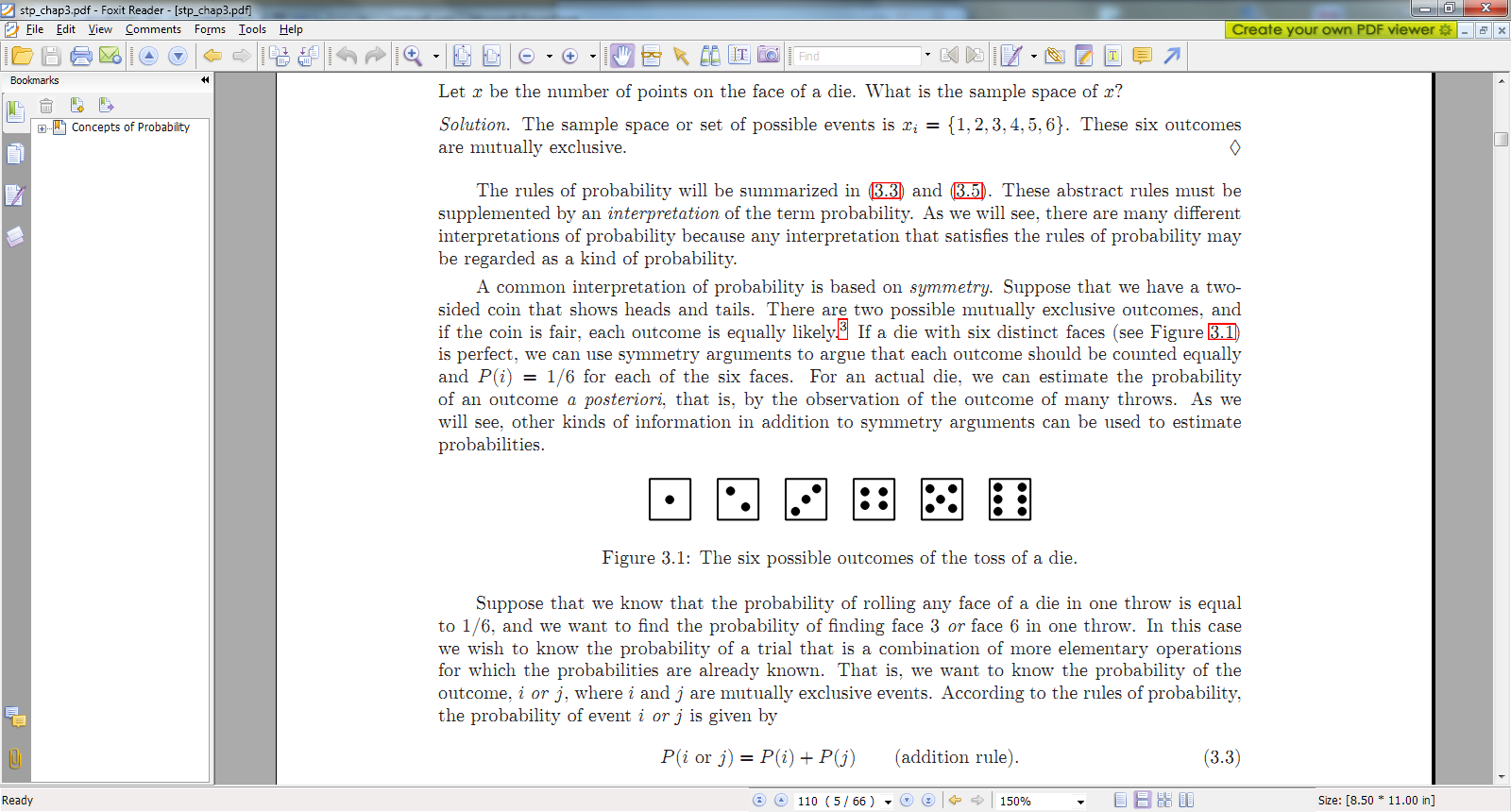 Example:   Dice throws
On average, how many times must a die be thrown until “4”  appears?
2/6/2014
PHY 770  Spring 2014 -- Lectures 7 & 8
11
Gaussian distribution
       
Consider the binomial distribution in the limit of large N and large pN:
2/6/2014
PHY 770  Spring 2014 -- Lectures 7 & 8
12
Poisson distribution
       
Consider the binomial distribution in the limit of large N and  pN =a<< N:
2/6/2014
PHY 770  Spring 2014 -- Lectures 7 & 8
13
Poisson distribution  example
       
Consider a monolayer thin sheet of gold foil as a target for neutron scattering.   Assume that the  probability that in any given pulse of the  beam the probability that the beam will scatter from the gold nuclei is given by the Poisson distribution with a=2.  Determine the probability that n=0 and that n=2.
2/6/2014
PHY 770  Spring 2014 -- Lectures 7 & 8
14
Central limit theorem
Consider N independent stochastic variables Xi, i=1,2,..N. What is the distribution of their sum
                   YN=(X1+…XN)/N
2/6/2014
PHY 770  Spring 2014 -- Lectures 7 & 8
15
Central limit theorem
Consider N independent stochastic variables Xi, i=1,2,..N. What is the distribution of their sum
                   YN=(X1+…XN)/N
Distribution function for Y is a Gaussian distribution centered at <x> and with variance
2/6/2014
PHY 770  Spring 2014 -- Lectures 7 & 8
16
Justification of statistical treatment of macroscopic systems
Classical mechanics argument ant the Liouville theorem
Liouville’s theorem:
      Imagine a collection of particles obeying the Canonical equations of motion in phase space.
2/6/2014
PHY 770  Spring 2014 -- Lectures 7 & 8
17
Proof of Liouville’e theorem:
2/6/2014
PHY 770  Spring 2014 -- Lectures 7 & 8
18
2/6/2014
PHY 770  Spring 2014 -- Lectures 7 & 8
19
0
2/6/2014
PHY 770  Spring 2014 -- Lectures 7 & 8
20
Complexity and entropy

Microscopic definition of entropy
In this case, we have N particles having a total energy E and a macroscopic parameter n.

                       denotes the multiplicity of microscopic states having the same parameters.   Each of these states are assumed to equally likely to occur.
2/6/2014
PHY 770  Spring 2014 -- Lectures 7 & 8
21
Example:
       Suppose you have N spin-1/2 particles.   How many microscopic states does the system have?

For N=10:    ↑↓ ↑↑↓ ↓↓↑↓↑      total = 210=1024
For N=100                                                   total= 2100=1030
Now, consider N spin-1/2 particles with n ↑.
2/6/2014
PHY 770  Spring 2014 -- Lectures 7 & 8
22
Spin-1/2 system continued
2/6/2014
PHY 770  Spring 2014 -- Lectures 7 & 8
23
Spin-1/2 system continued
2/6/2014
PHY 770  Spring 2014 -- Lectures 7 & 8
24
Spin-1/2 system continued
2/6/2014
PHY 770  Spring 2014 -- Lectures 7 & 8
25
Spin-1/2 system continued
2/6/2014
PHY 770  Spring 2014 -- Lectures 7 & 8
26
Relationship between probability function and entropy
2/6/2014
PHY 770  Spring 2014 -- Lectures 7 & 8
27
Spin-1/2 system continued – effects of Magnetic field
↓  mH
↑  -mH
H>0
H=0
2/6/2014
PHY 770  Spring 2014 -- Lectures 7 & 8
28
Spin-1/2 system continued – effects of Magnetic field  -- continued
2/6/2014
PHY 770  Spring 2014 -- Lectures 7 & 8
29
Spin-1/2 system continued – effects of Magnetic field  -- continued
Big leap:
Assume the microscopic entropy function IS the same as the macroscopic entropy found in classical thermodynamics
2/6/2014
PHY 770  Spring 2014 -- Lectures 7 & 8
30